Fig. 1. Assessment of drought tolerance of Arabidopsis thaliana C24. (A) Projected leaf area (APT) ...
J Exp Bot, Volume 61, Issue 13, August 2010, Pages 3499–3507, https://doi.org/10.1093/jxb/erq199
The content of this slide may be subject to copyright: please see the slide notes for details.
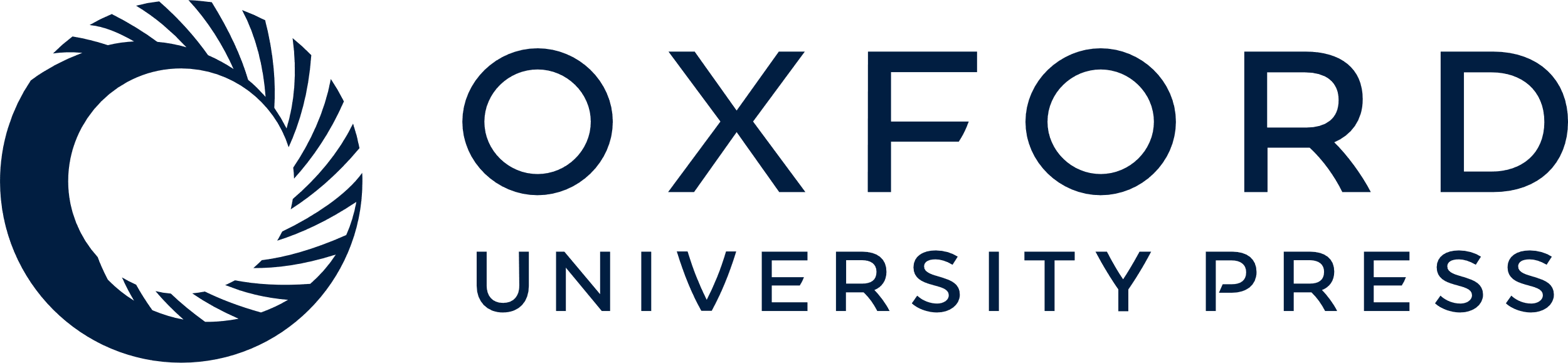 [Speaker Notes: Fig. 1. Assessment of drought tolerance of Arabidopsis thaliana C24. (A) Projected leaf area (APT) measured with GROWSCREEN-FLUORO between 20 d and 29 d after sowing. (B) Relative growth rate (RGR) calculated from total projected leaf area of individual plants. (C) Potential quantum yield of PSII (Fv/Fm). The figure shows one representative experiment from a series; n=15 plants per treatment; mean values ±SE. Reproduced with permission from Functional Plant Biology Vol. 36, 902–914 (Jansen et al.). Copyright CSIRO 2009.


Unless provided in the caption above, the following copyright applies to the content of this slide: © The Author [2010]. Published by Oxford University Press [on behalf of the Society for Experimental Biology]. All rights reserved. For Permissions, please e-mail: journals.permissions@oxfordjournals.org]